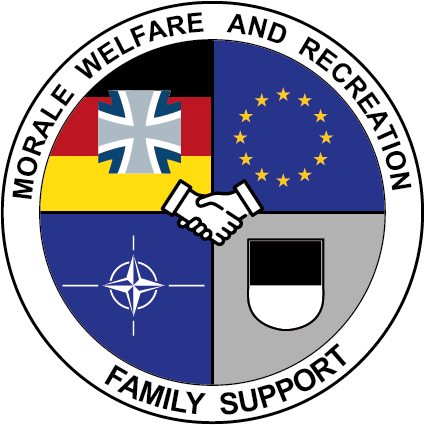 Family Support Office Information Letter 

„Season-Start-Check for motorbikes 2023“

29.04.2023
If You have any questions please do not hesitate to contact us.
Your Family Support Office - Team
APRIL 2023
Contact Details:

Family Support Office
Building 505, Room 132
Phone external: +49 731 1690 – 3725 / 3726 / 3727 / 3728
Phone internal: 90 5900 – 3725 / 3726 / 3727 / 3728
FAX: 3729
Email: mnjhqmoraleandwelfare@bundeswehr.org
Opening hours:    
Monday to Thursday
08:00 - 11:30 
12:30 - 16:30 
Friday 
08:00 - 10:30
SEASON START CHECK
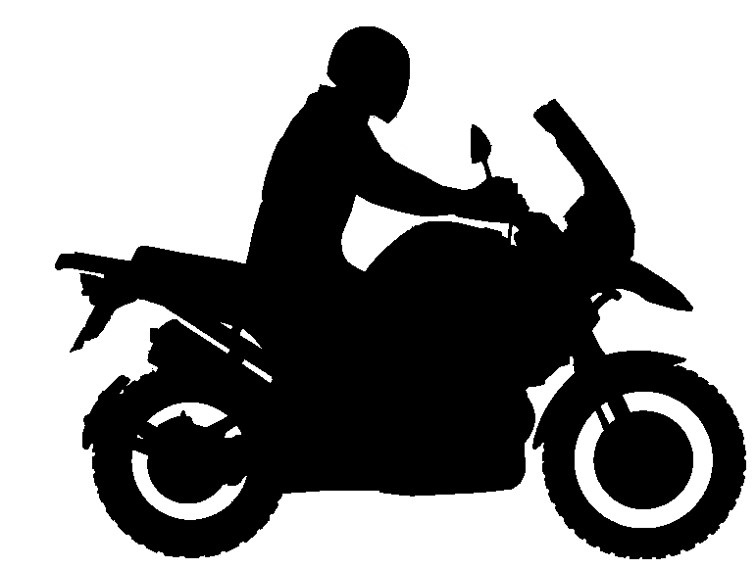 Meeting Point:		Wilhelmsburg Barracks
					„Schrauberhalle“ Hall 501
Date:				29.04.2023
Time:				08:00 hrs
End:					16:00 hrs

All bikers and all bikes are welcome!
Point of Contact:		MSG Viktor
Tel.:					0731 / 1690 - 3722
To register, send an email to 
MNJHQMoraleandWelfare@bundeswehr.org
NLT

Friday 26.04.2023 - 12:00 hrs via emailYou will receive a time-slot for you and your bike. 


Please note: Only a limited number of participants is possible for this offer = first come, first serve!
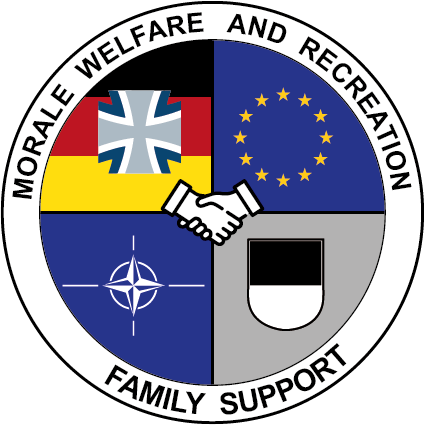